Online safety
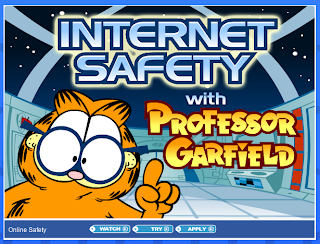 By Ernests
This Photo by Unknown Author is licensed under CC BY-ND
Only go on websites that are safe
This Photo by Unknown Author is licensed under CC BY
DON’T share personal information with strangers
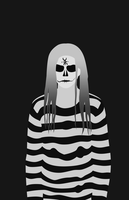 This Photo by Unknown Author is licensed under CC BY-SA-NC
Tell your parents if anything online is upsetting you or if a stranger has contacted you
This Photo by Unknown Author is licensed under CC BY-NC-ND
Do not bully others online and if someone bullies you, tell a trusted adult.
This Photo by Unknown Author is licensed under CC BY-SA
This Photo by Unknown Author is licensed under CC BY-NC